Maths

In Year 6 this term we will cover the remaining units on the Year 6 curriculum. Our focus this term will be on the properties of shape and we will explore the types of angles and how to measure angles accurately. We will also be looking at ratio and proportion and algebra to fully prepare for our SATs tests. 

We would strongly recommend the continued practise of arithmetic and reasoning skills which will continue to be reflected in the homework the children will receive over the coming weeks.
Curriculum – History

This half term in Year 6, our History enquiry question will be: “How did Grimsby become ‘Great Grimsby?” 
Our learning will involve placing events on a timeline–relating back to prior knowledge. We will learn about the history of the fishing industry in Grimsby and what led to the gradual decline of the fishing industry in Grimsby. 
We will also look at how the port is being rejuvenated and used for various other things.
English

In English our focus will be to finish reading  ‘Pig Heart Boy’ Then our focus will shift to the beautifully illustrated picture book, ‘Town is by the Sea’, a book that looks through the eyes of a child at what it is like living in a coastal community while a parent goes to work out at sea in a dangerous industry. 
From the study of this book, we will be creating descriptive pieces about characters and settings, as well as writing our own poetry linked to the text. 
We will develop our skills of using description and a range of sentence structures, as well as including our knowledge of Year 6 spelling, punctuation and grammar.
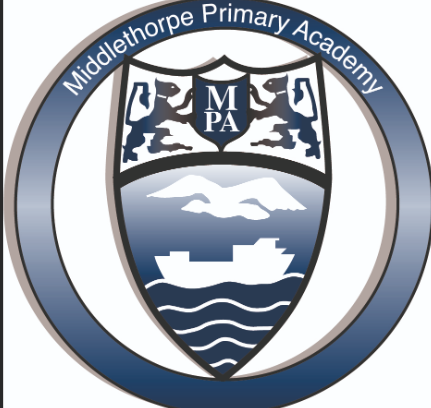 Year 6 Newsletter 
Summer 1 2025
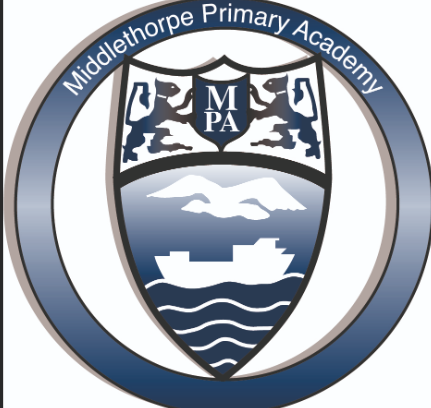 Wider Curriculum

Music – Singing (School Production Preparation) 
PE- Outdoor Athletics and Rounders
Science

This half term, Year 6 will be continuing with our ‘Animals Including Humans’ unit in Science. We will continue to learn about the function of the heart and we will explore BPM and how exercise and diet affects our body.
Learning Outcome

After this unit of History learning, children will have an understanding of the key role the fishing industry played in the growth of Grimsby. They will be able to identify significant milestones in the development of the docks before being able to explain what led to the decline of the fishing industry.
Homework/ SATS Prep 

. Children will continue to receive English and Maths homework, which we will inform you about on Class Dojo. Homework will be handed out every Friday and it will need to be returned by Thursday the following week. 

SATS Club will remain each Tuesday morning at 8am. Children will also be preparing for SATs in school. They will be taking part in a variety of activities to develop test technique alongside acquiring and consolidating the knowledge needed for their end of year SATs tests.
Reading

Please continue to share the love of books with your child. Encourage them to read/share books at least 5 times per week. This should be recorded on one page per week of the Reading Record with a comment and appropriate details.  Reads will be counted every Friday.
Reading should be a delightful experience and we encourage you to revisit and re-read favourite books and stories. 
Happy readers become confident readers.
Our PE Days

Our PE lessons will be on a Thursday. Children will be changing into their PE Kit in school therefore please ensure that children have a full outdoor and indoor PE kit in school all week. Long hair should be tied back and earrings removed as outlined in the school’s uniform policy on our website.